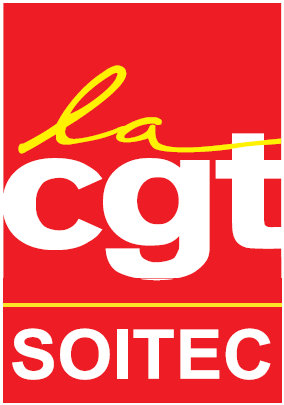 Accord de Générationréunion n°3
Propositions CGT
17 septembre 2013
1
Accompagnement Carrière Séniors
Suivi de carrière spécifique

Non pénible : à partir de 55 ans
Pénible (< 20 ans qqsoit l’entreprise) : à partir de 50 ans
Pénible (≥ 20 ans qqsoit l’entreprise) : à partir de 45 ans 

Reconversion interne transverse
Reconversion externe
Evolution
Évolution CSP supérieure (tech ou ingé « maison »)
Ancienneté mini. sur coef. à Soitec
	 opérateur : 15 ans à 215 mini.
	 techniciens : 10 ans à 335 mini.
Pour Qui ?
2
Aménagement carrière (séniors)
Suivi des Populations (juniors & séniors)
Demande de suivi spécifique annuel concernant l’évolution séniors & juniors
Objectif : différencier les raisons des évolutions
Mécanique : vieillissement
RH : rupture de contrat (licenciement, démission, rupture conventionnelle), embauches
4
Maintien dans l’emploi des séniors
Cf. accord séniors en cours
Objectif : 6% pour population ≥ 50 ans. A revoir à chaque accord (vieillissement de la population)
A minima garder le nombre de séniors actuel (qqsoit l’évolution de l’effectif)
5
Embauche juniors
Contexte : crise à Soitec
Contrats apprentissage et de professionnalisation : + x % (à négocier)
Si retour à profitabilité (à définir avec direction) : engagement chiffré (en % du nb de contrats) sur embauche CDI des juniors en contrat
6
Tutorat
Mise en place d’un tuteur pour chaque junior (≤ 26 ans) en place à Soitec (qqsoit le contrat)
Valorisation du statut de tuteur (sénior)
Préalable : Chiffrage du % de temps alloué
Opérateur : passage de 215 à 225
Techniciens : passage de 285 à 305
Cadre : +1 dans la grille interne
Groupe de travail sur le sujet
À partir des travaux de Jasmine LINZER (mémoire stage Master RH à Soitec)
+ autres contributions sur le sujet
7
Egalité Femme / Homme
Enveloppe de réajustement spécifique pour les femmes de + de 50 ans avec 10 ans d’ancienneté mini. à Soitec (à négocier)
8
Prime de départ à la retraite
Proportionnelle au nombre d’années d’ancienneté à Soitec
1000€ / an sur poste pénible
750€ / an sur poste non pénible
9